Marketing
How the big brands do it.
The Plan
How small brands should do marketing
How big brands do marketing
Diagnosis
Strategy
Tactics
6/14/2023
PRESENTATION TITLE
2
Kane
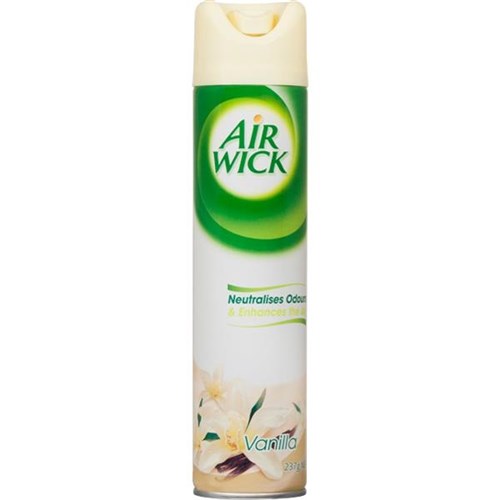 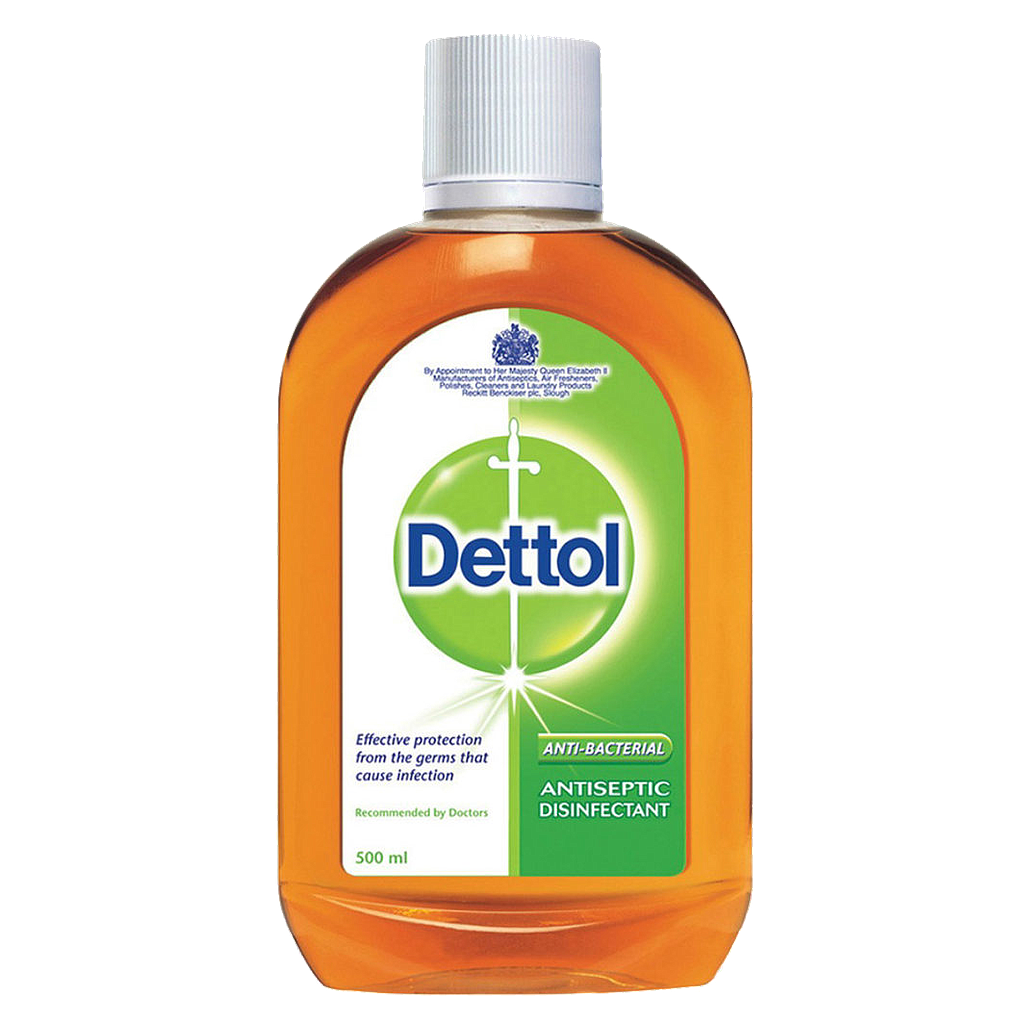 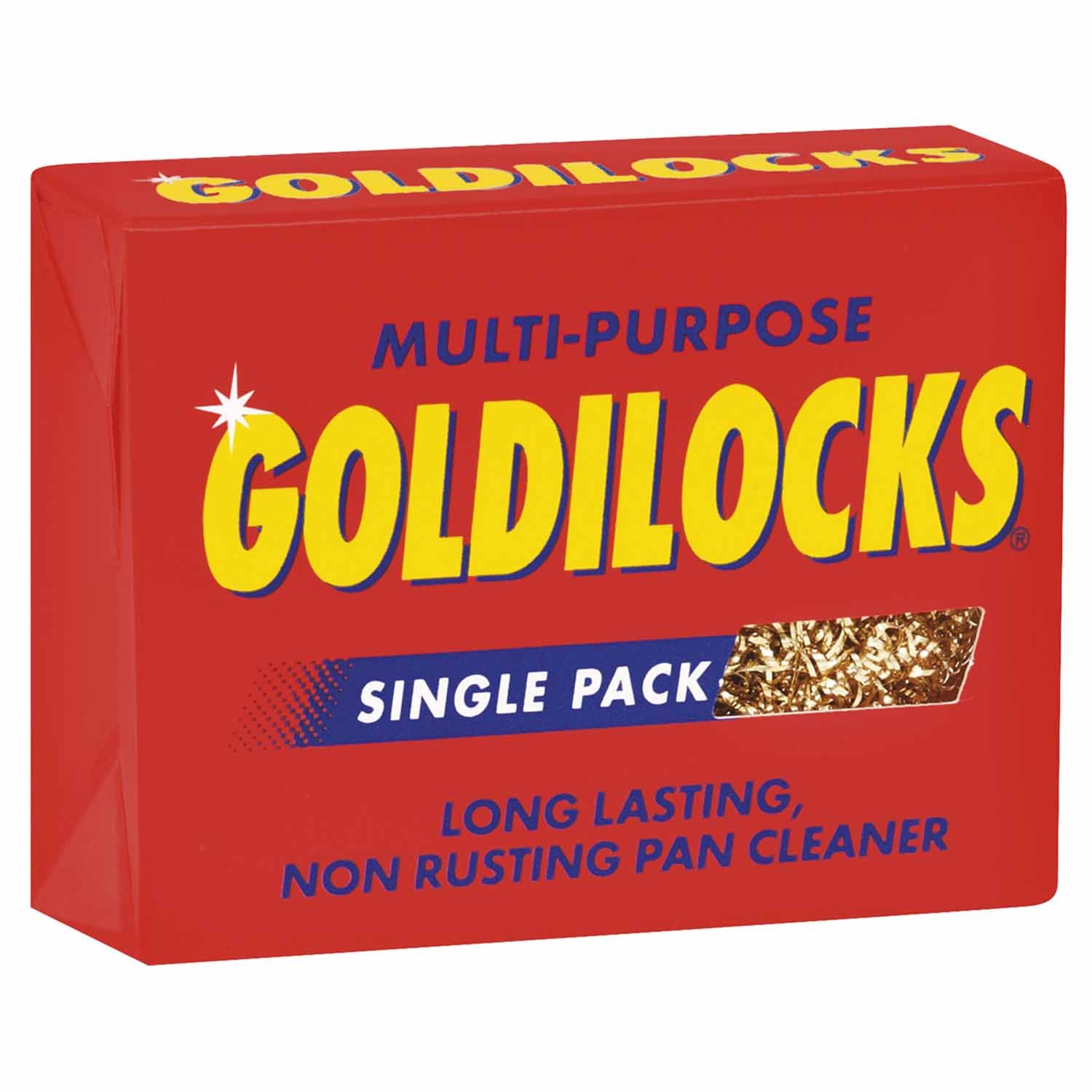 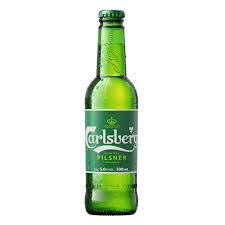 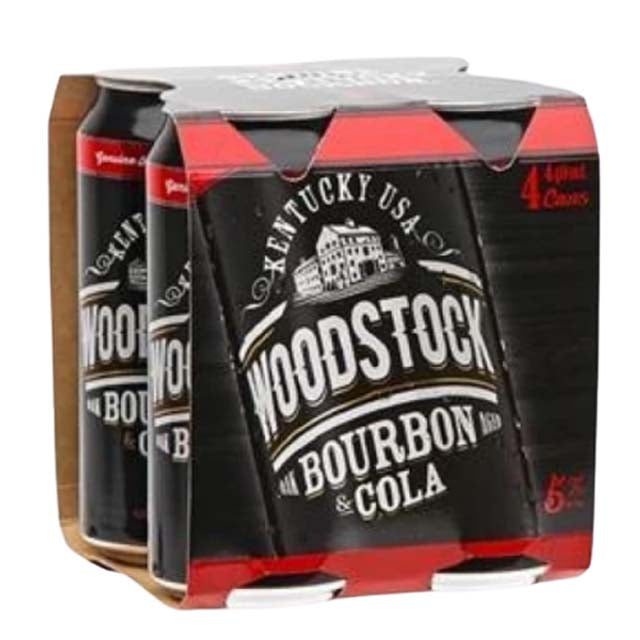 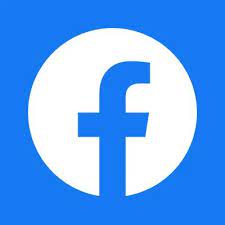 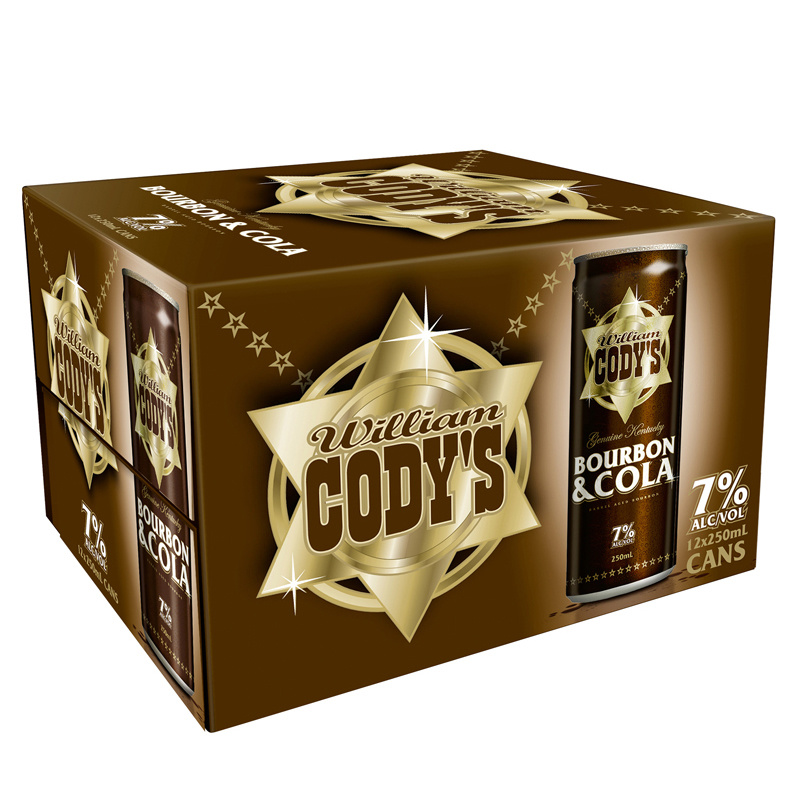 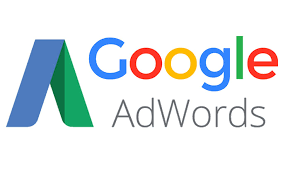 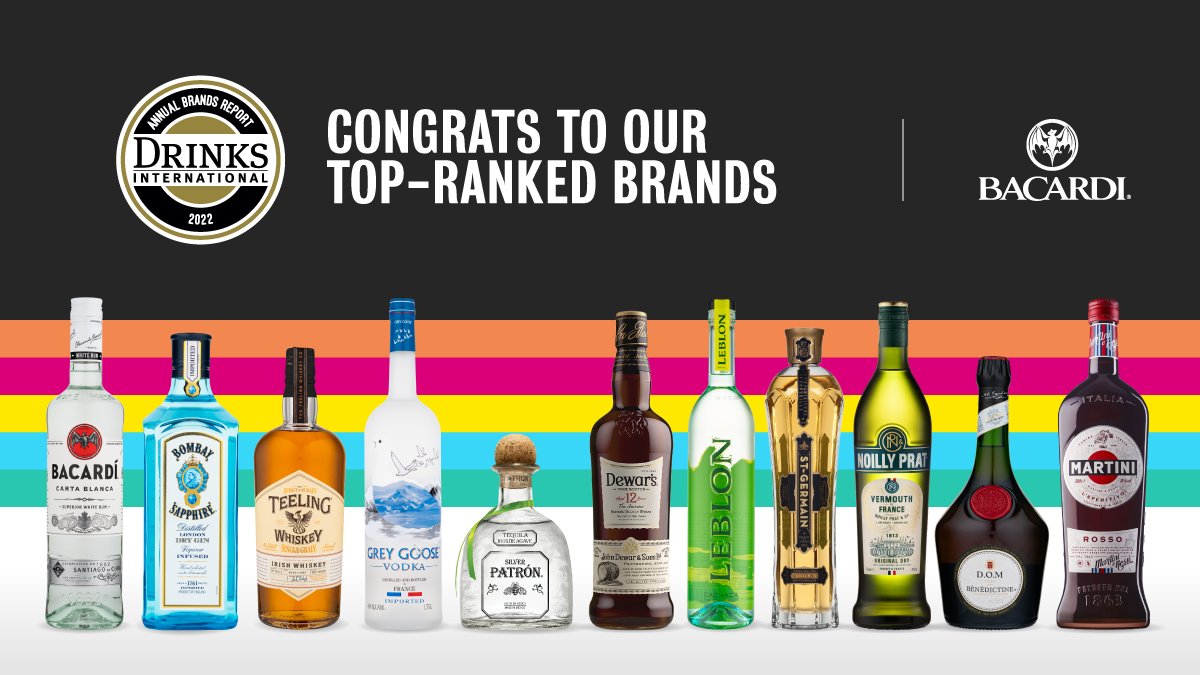 6/14/2023
PRESENTATION TITLE
3
The Plan
How small brands should do marketing
How big brands do marketing
Diagnosis
Strategy
Tactics
6/14/2023
PRESENTATION TITLE
4
[Speaker Notes: Too often small companies, new brands, starts ups…get straight into Tactics
It’s what we see as consumers…. but it’s not what we do as marketers
YOU MUST get the diagnosis right first, then move into strategy and only then tactics
Socks and then shoes

So I want to spend some time]
Diagnosis
6/14/2023
PRESENTATION TITLE
5
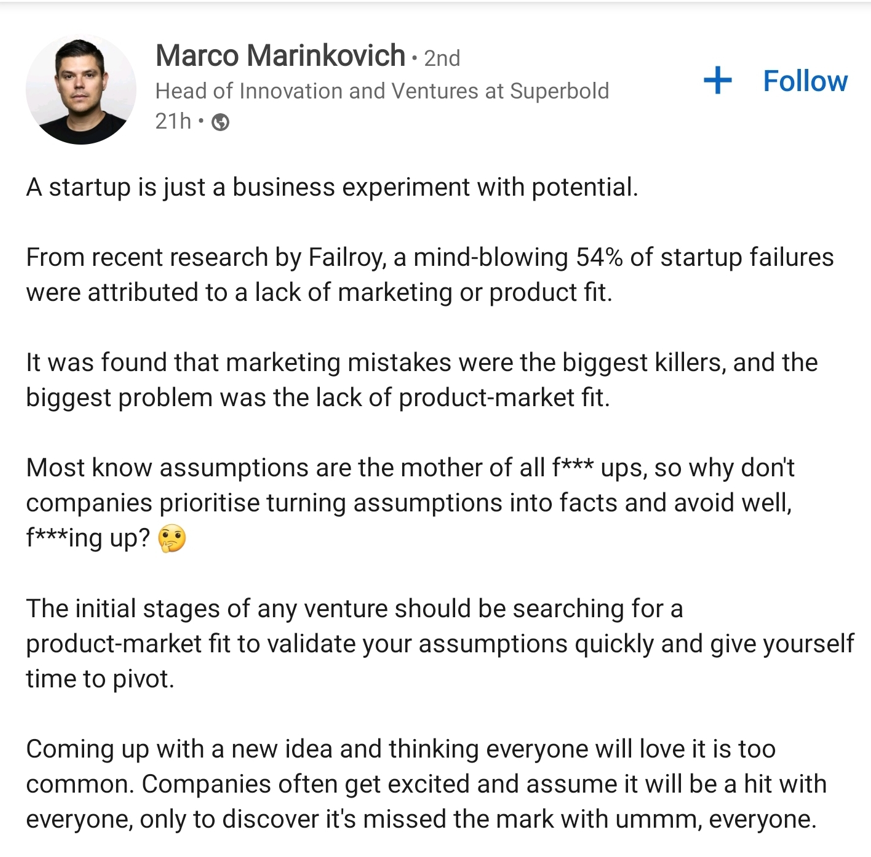 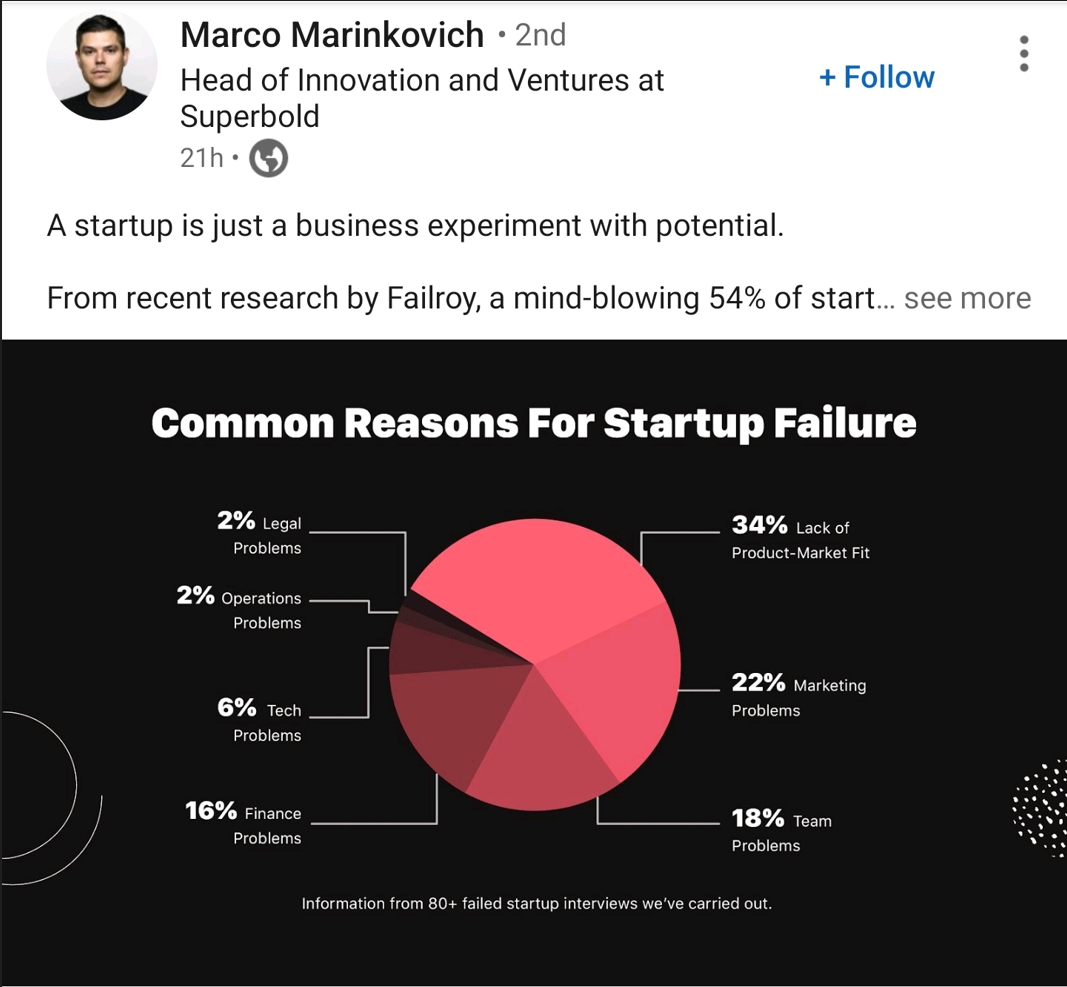 6/14/2023
PRESENTATION TITLE
6
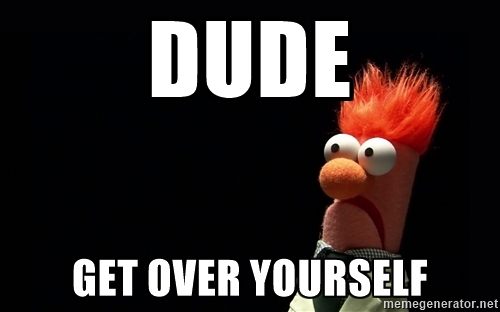 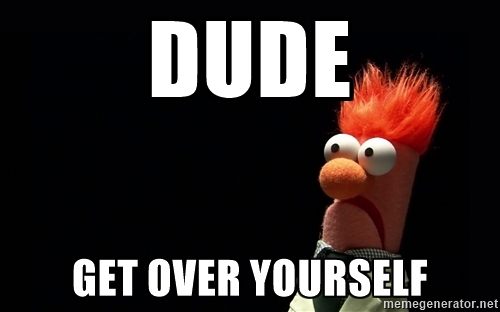 6/14/2023
PRESENTATION TITLE
7
Put the customer at the heart
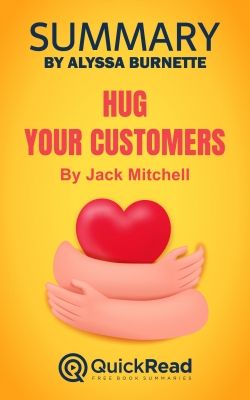 6/14/2023
PRESENTATION TITLE
8
Put the customer at the heart
It is about:
How it tastes
How it makes them feel
How it makes them look
How they use it
Why they buy it
When they consume it
It’s not about:
You
Your passion
Your ingredients
Your origin story
Your ingredients
Your bottle
6/14/2023
PRESENTATION TITLE
9
Put the customer at the heart
BENEFITS
FEATURES
It is about:
How it tastes
How it makes them feel
How it makes them look
How they use it
Why they buy it
It’s not about:
You
Your passion
Your ingredients
Your origin story
Your ingredients
Your bottle
6/14/2023
PRESENTATION TITLE
10
BENEFITS
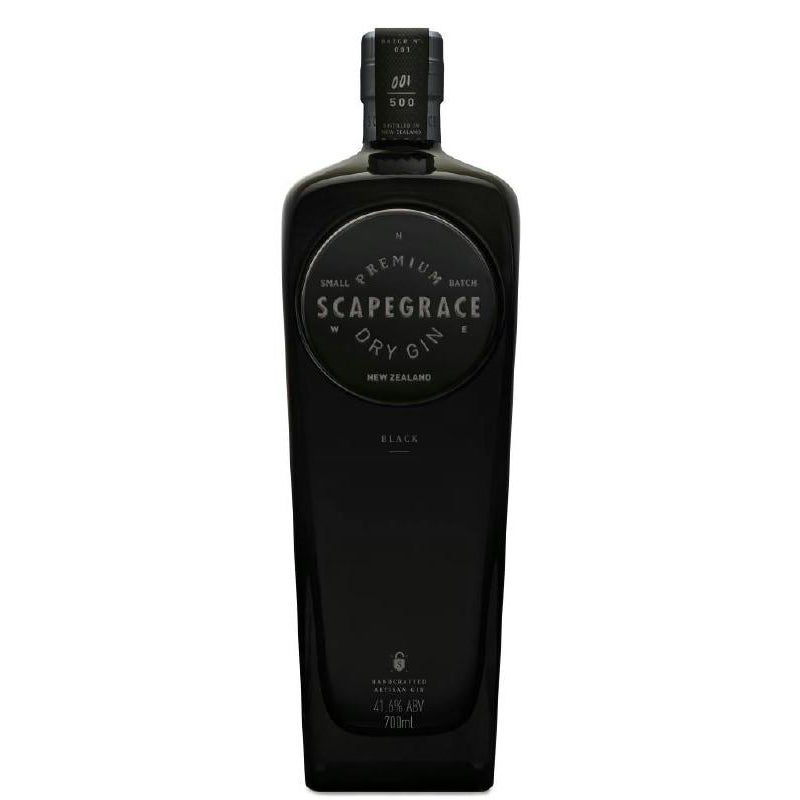 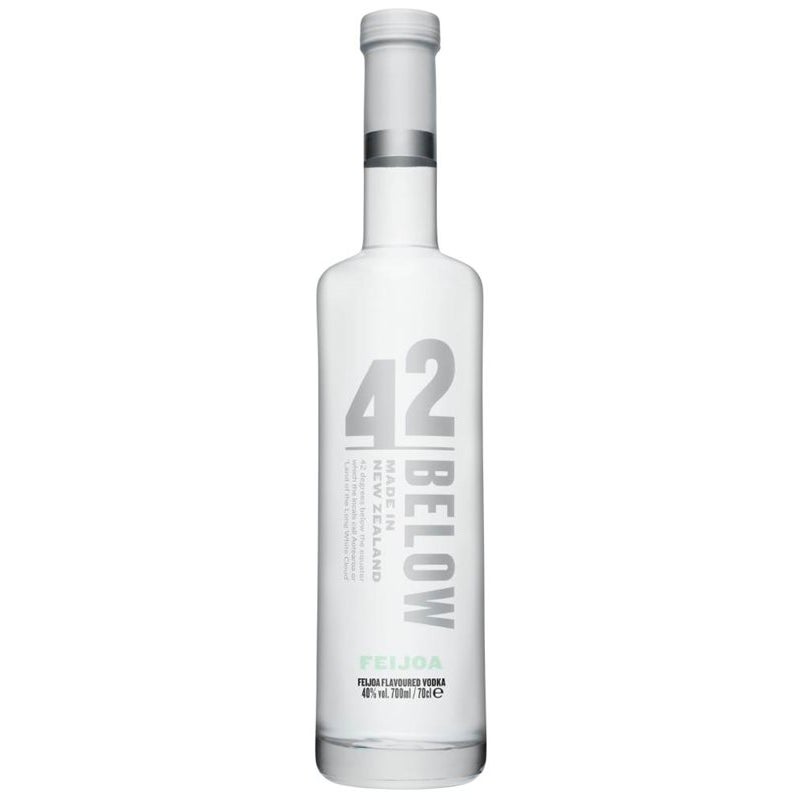 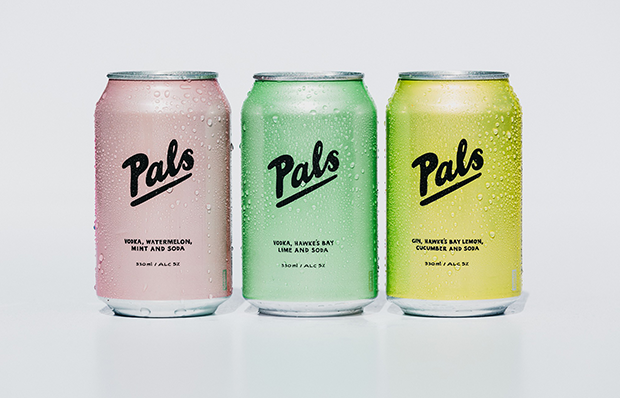 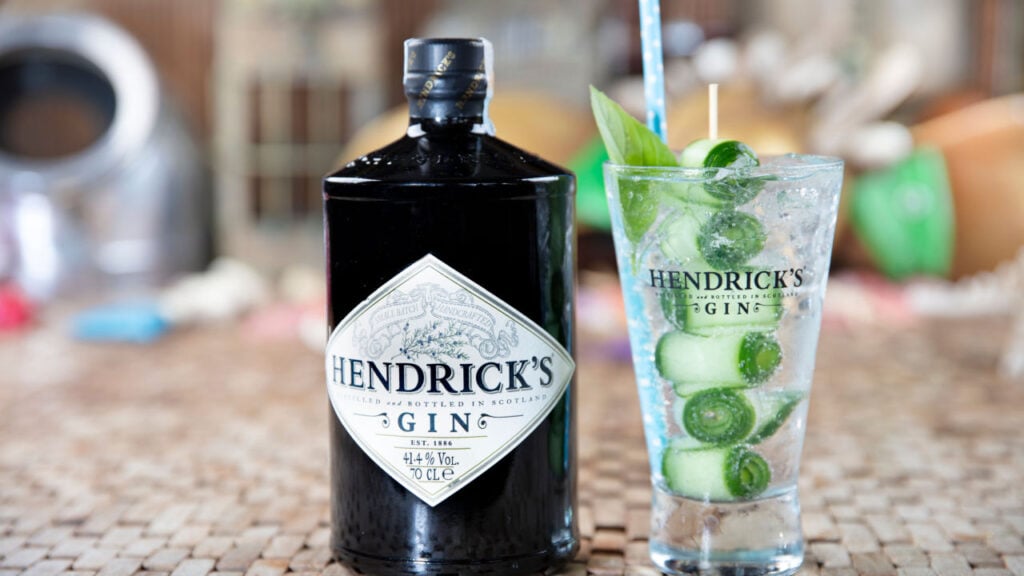 6/14/2023
PRESENTATION TITLE
11
BENEFITS
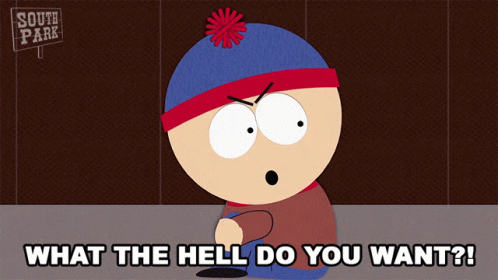 6/14/2023
PRESENTATION TITLE
12
Put the customer at the heart
Know them to grow them
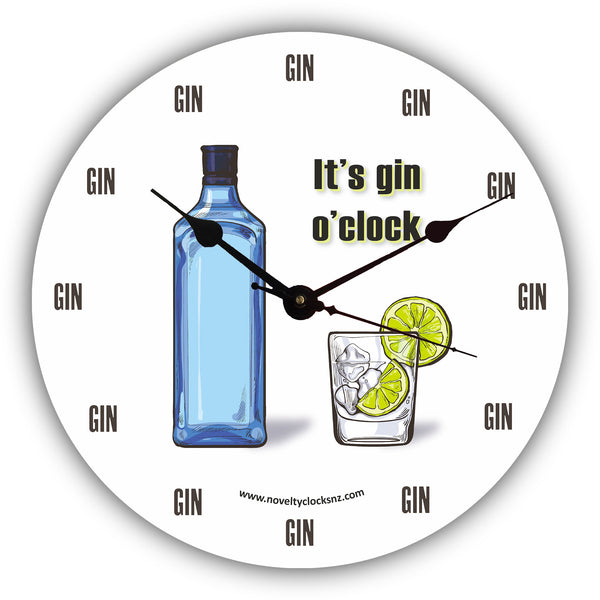 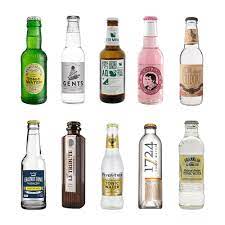 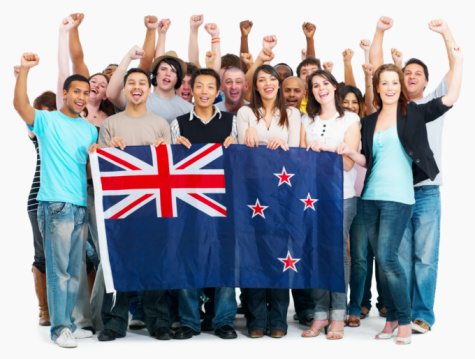 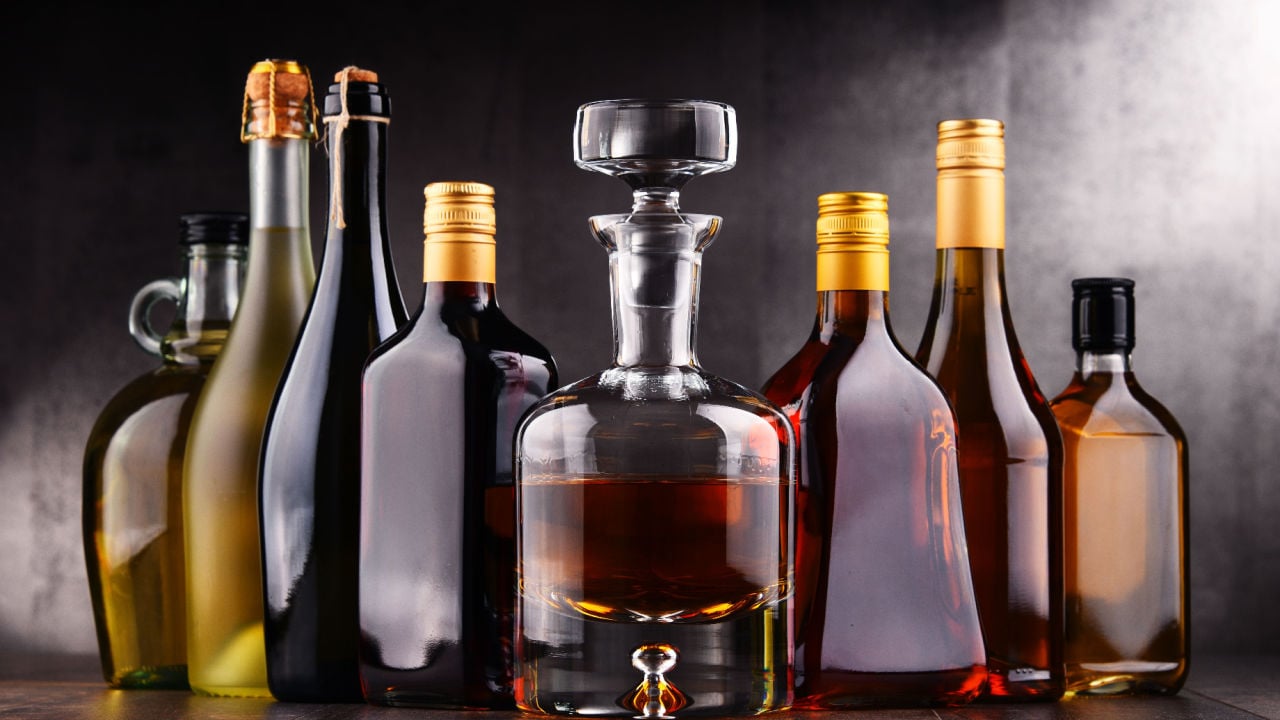 How they consume
What else they drink
Who they are
When they drink
6/14/2023
PRESENTATION TITLE
13
Put the customer at the heart
Know them to grow them
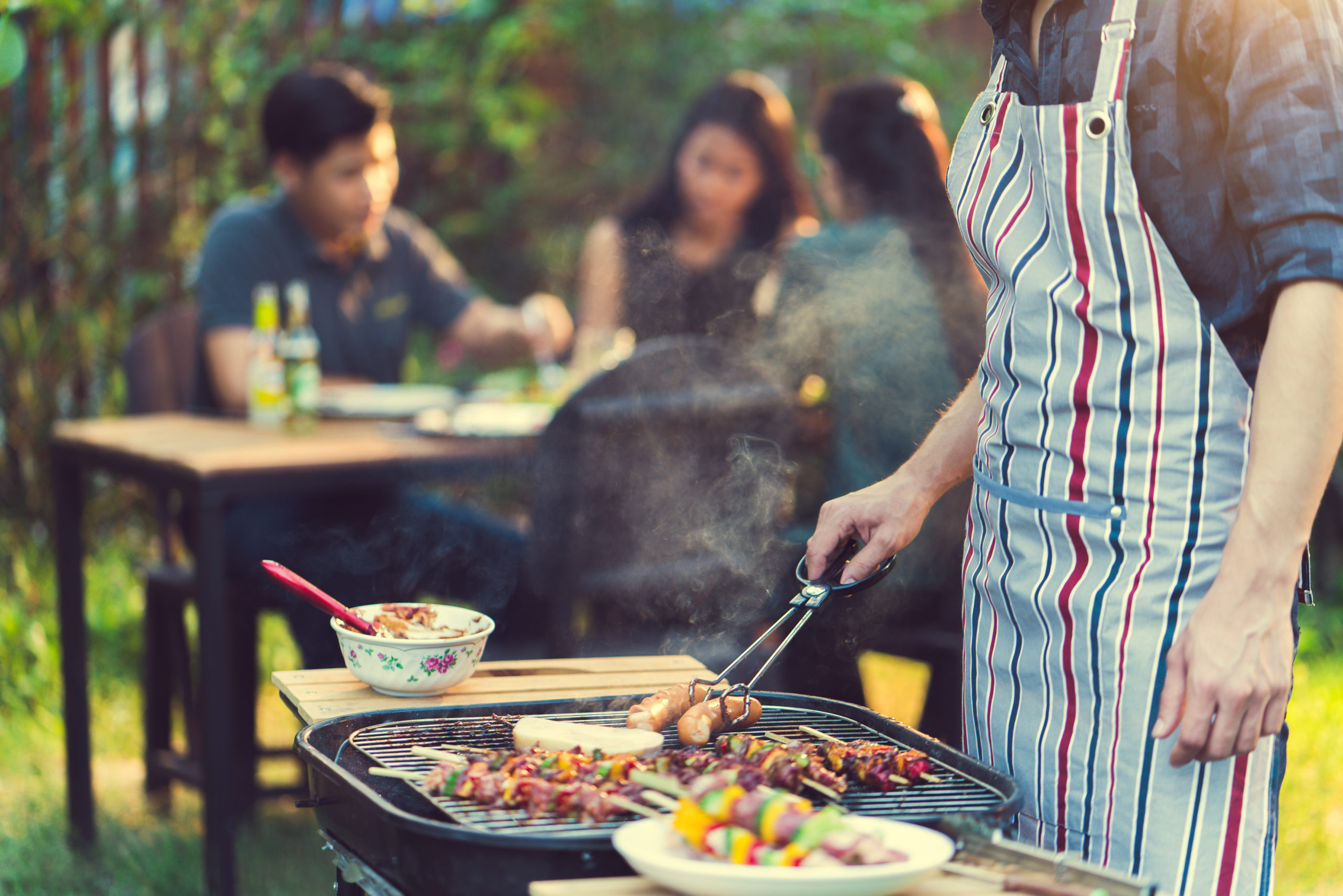 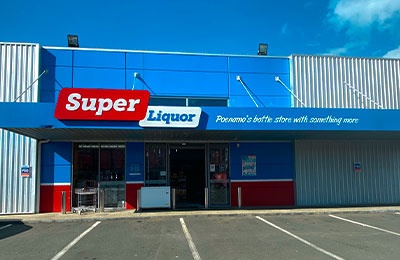 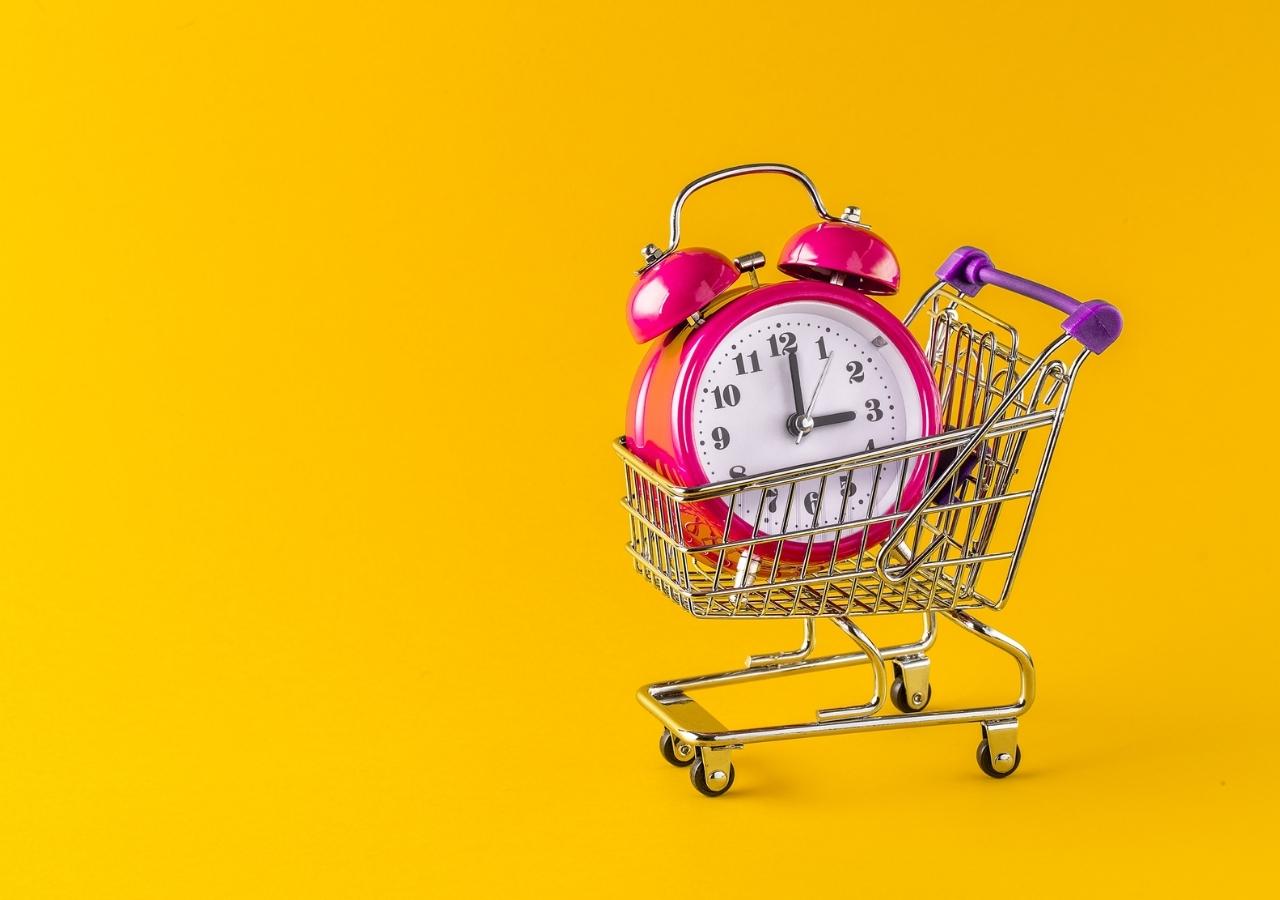 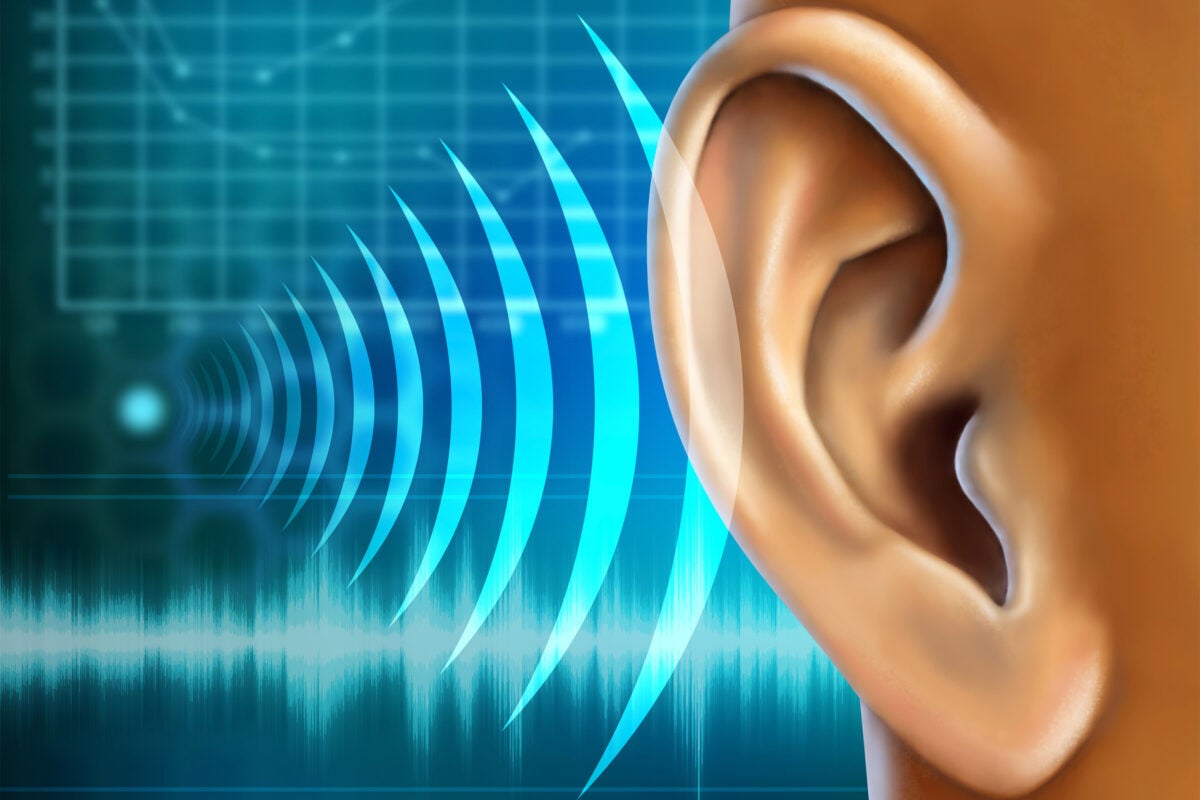 Where they bought from
How often they buy
How they heard about you
Where they drink
6/14/2023
PRESENTATION TITLE
14
You can do it!
Know them to grow them
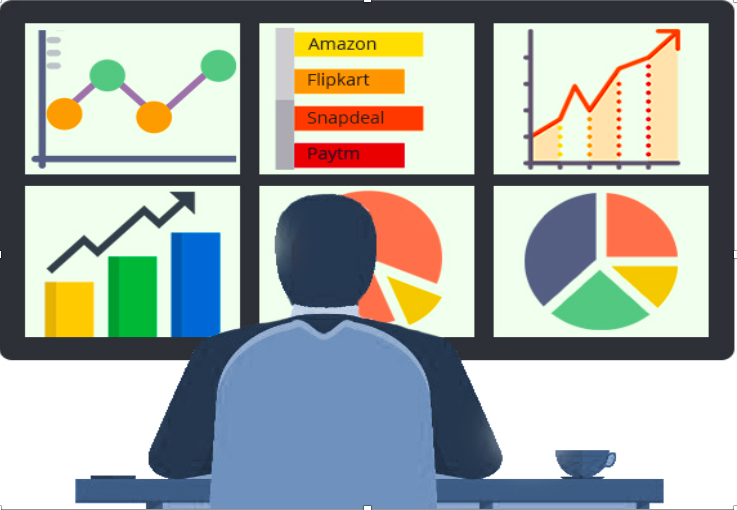 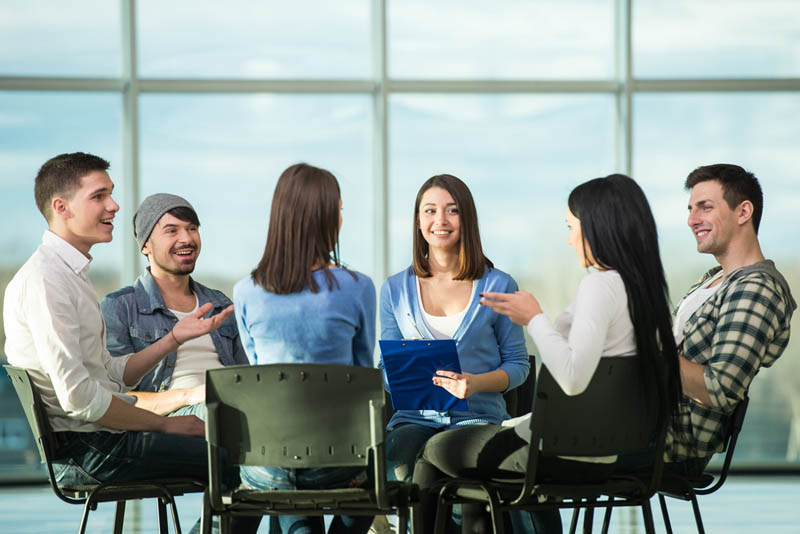 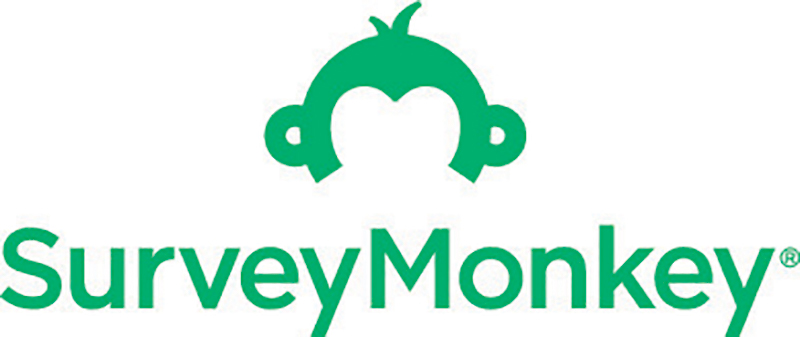 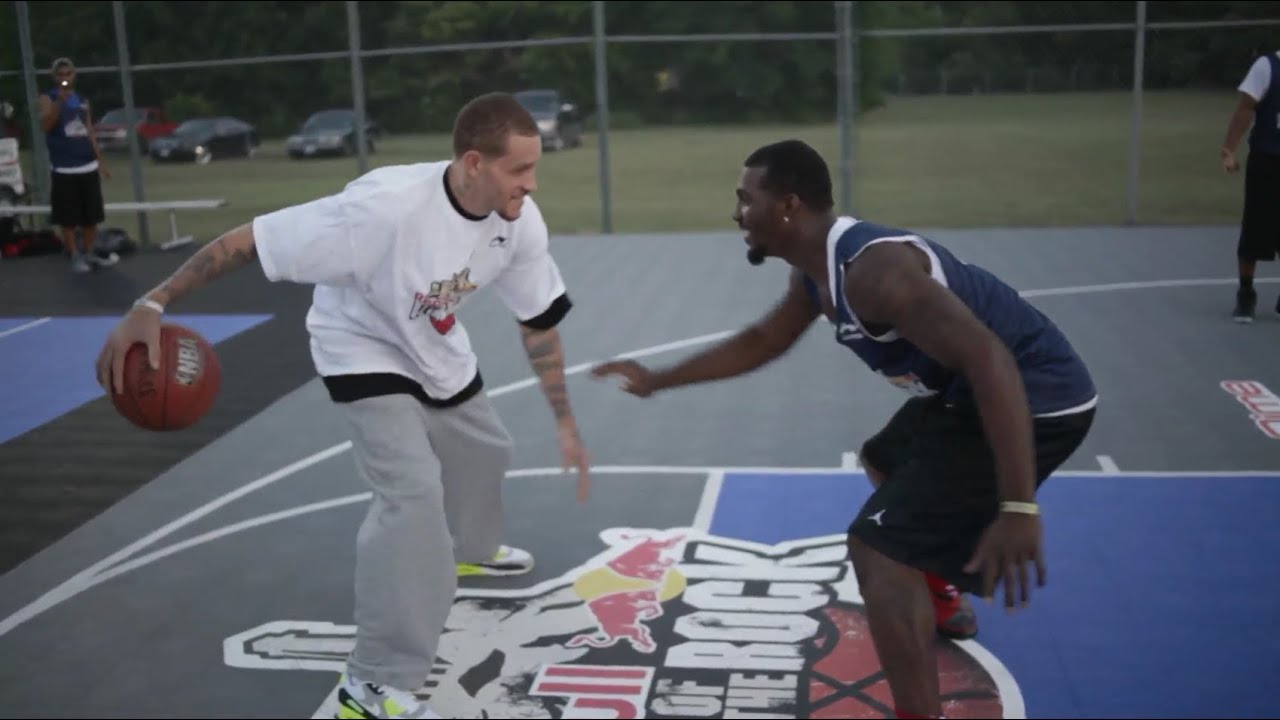 Sales data
Survey Monkey
One on ones
Small groups
6/14/2023
PRESENTATION TITLE
15
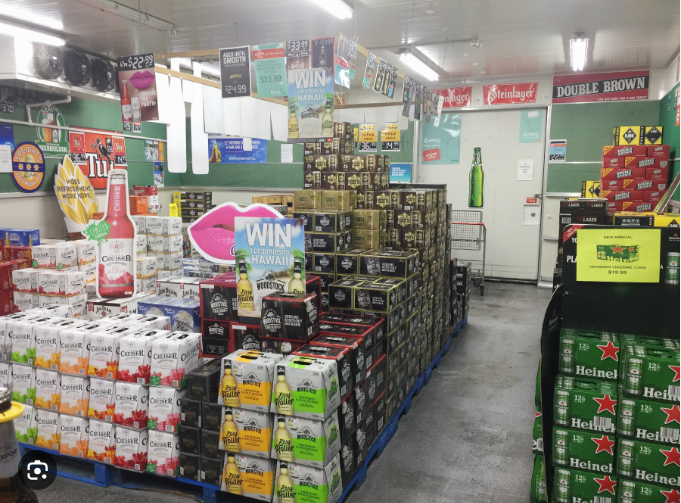 6/14/2023
PRESENTATION TITLE
16
[Speaker Notes: Get out in to stores]
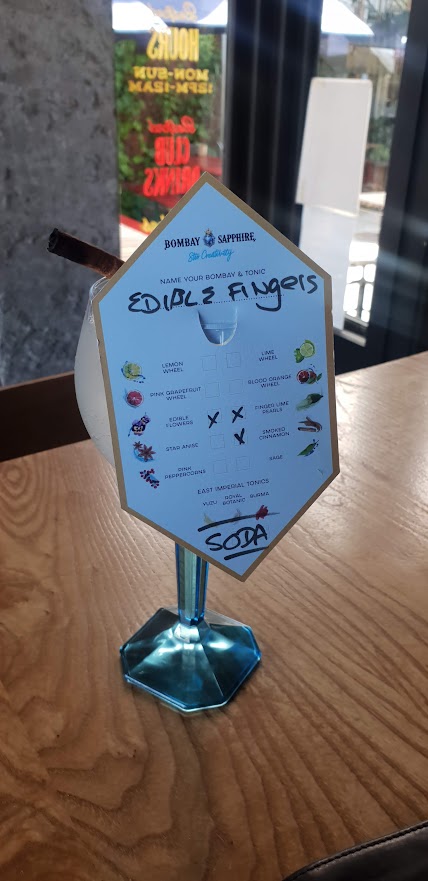 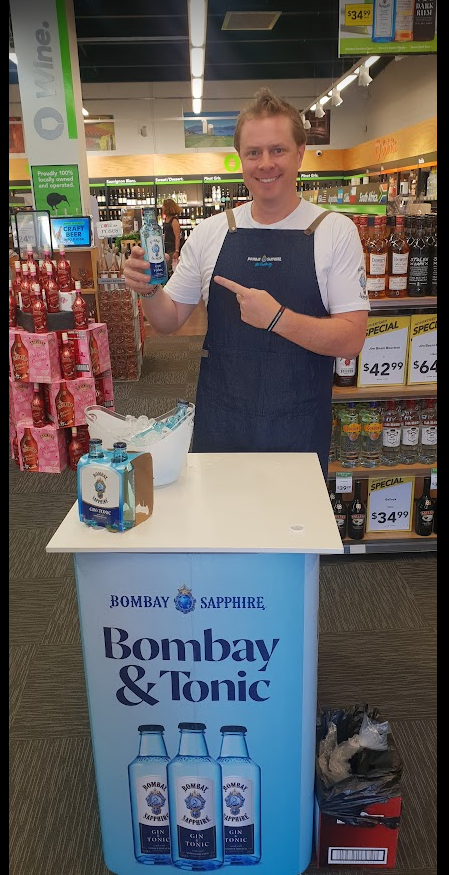 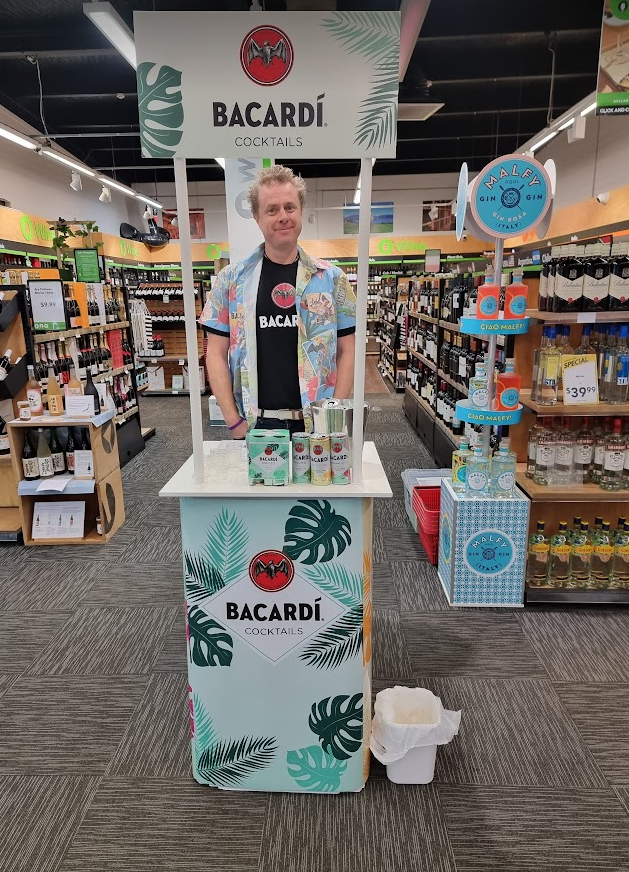 6/14/2023
PRESENTATION TITLE
17
[Speaker Notes: Hang out where your customers make decisions]
What are you looking for
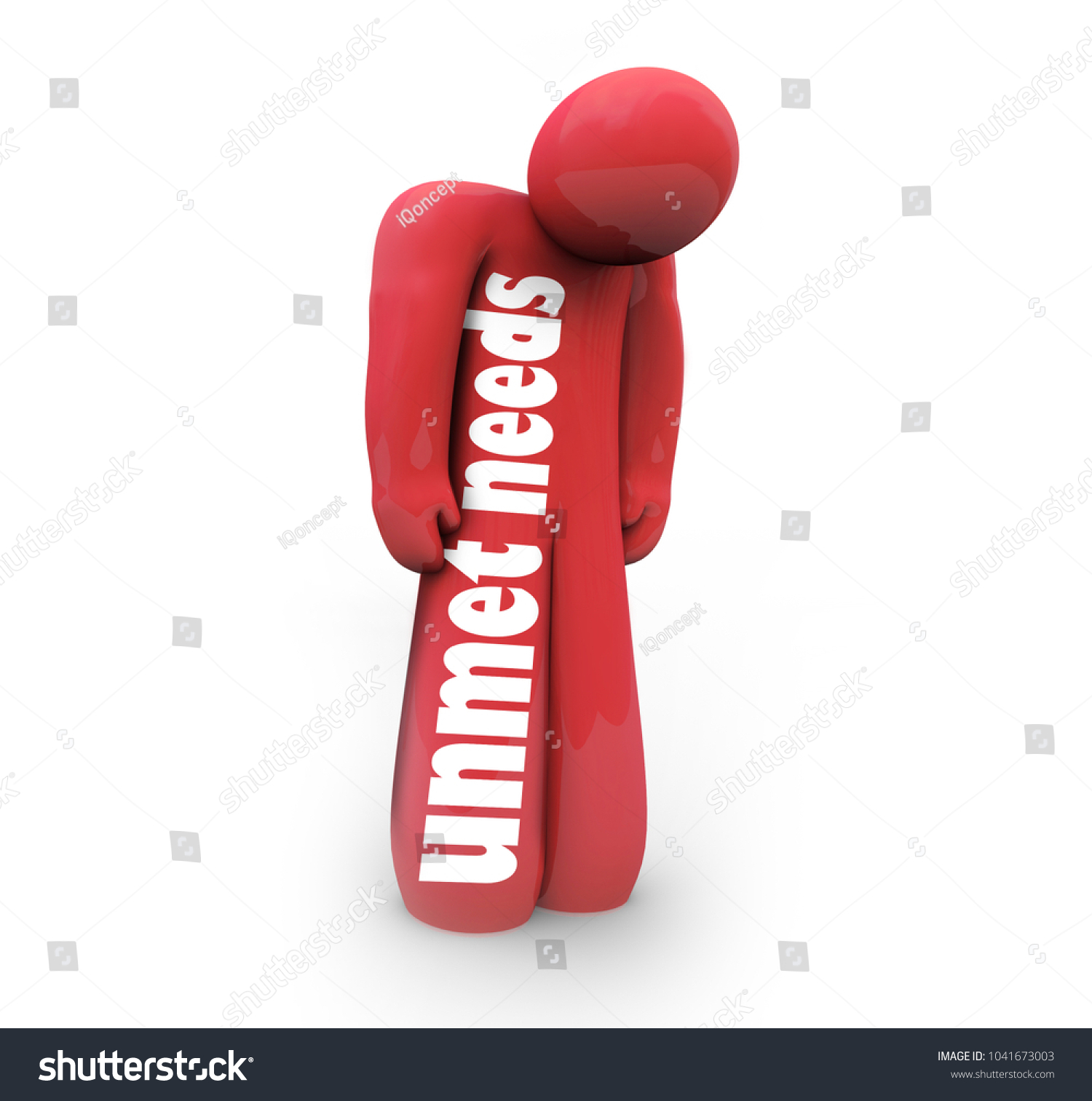 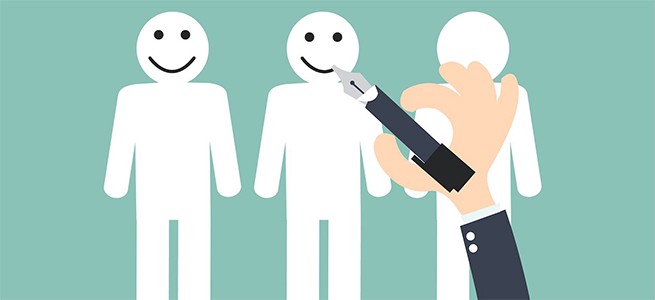 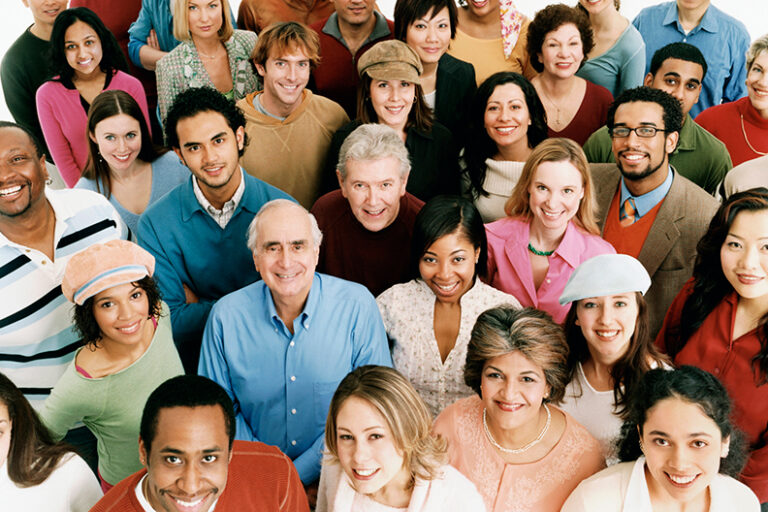 What are their unmet needs
Who are the main groups of potential buyers
How can you delight them
6/14/2023
PRESENTATION TITLE
18
Strategy
6/14/2023
PRESENTATION TITLE
19
Strategy
Objectives
Target audience
Positioning
Consistent look and feel
6/14/2023
PRESENTATION TITLE
20
Positioning
What is your target’s unmet need and how can you delight them?
What word/phrase can you own in people’s mind?
6/14/2023
PRESENTATION TITLE
21
Positioning Statement
To [target audience], our brand is the [category] that provides [benefit] because [features/ reason to believe]
6/14/2023
PRESENTATION TITLE
22
Positioning Statement
To families, Volvo is the car that provides peace of mind because safety is our priority
6/14/2023
PRESENTATION TITLE
23
Positioning Statement
To active humans, Powerade is the lifestyle drink that provides maximum hydration because our unique formula and 4 different electrolytes
6/14/2023
PRESENTATION TITLE
24
Positioning Statement
To NZ Distillers, DSA is the association that provides advocacy, support and advice because we have a team of fellow distillers with experience and skills
6/14/2023
PRESENTATION TITLE
25
What your customers want
What you can deliver
YOUR POSITION
A space that is not too crowded
6/14/2023
26
Positioning Statement
Once you land on your position, FOCUS FOCUS FOCUS
6/14/2023
PRESENTATION TITLE
27
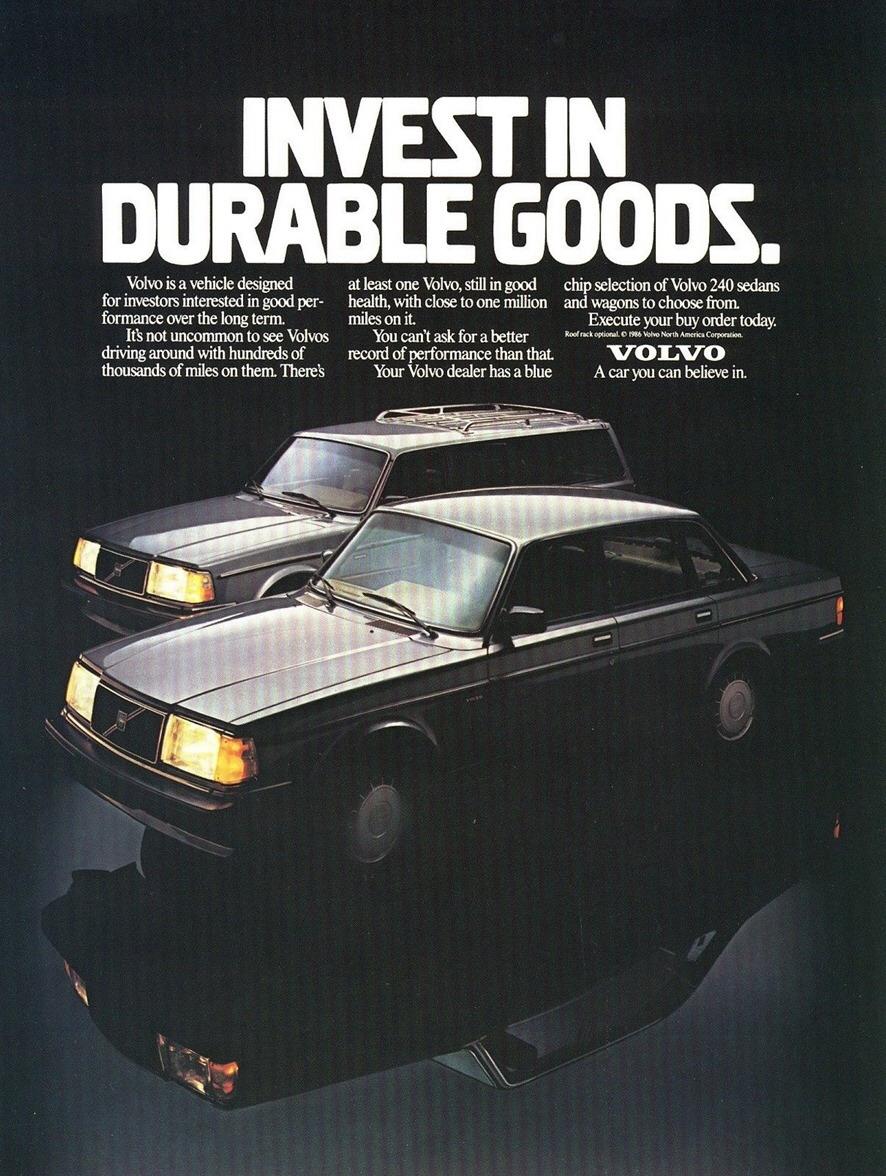 6/14/2023
PRESENTATION TITLE
28
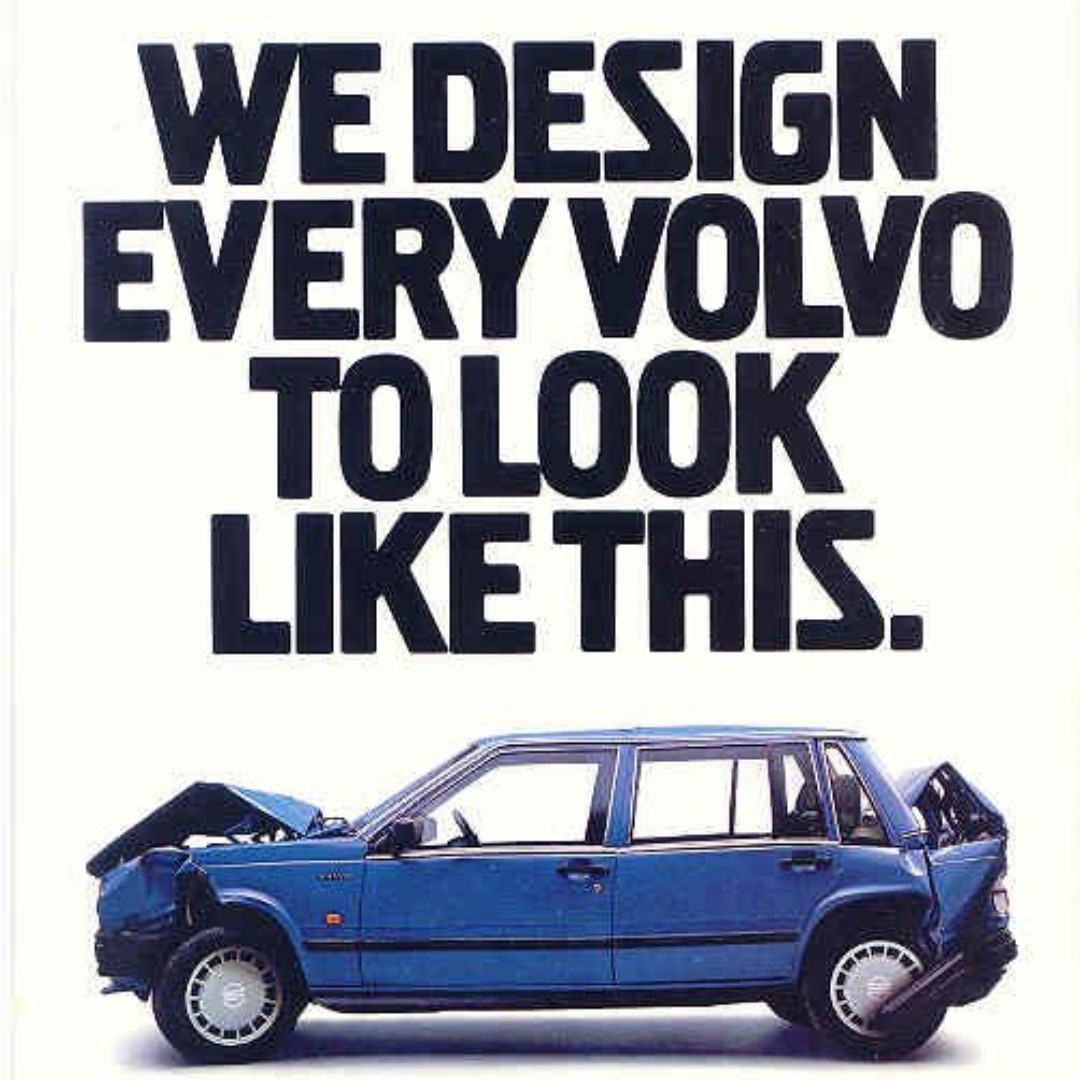 6/14/2023
PRESENTATION TITLE
29
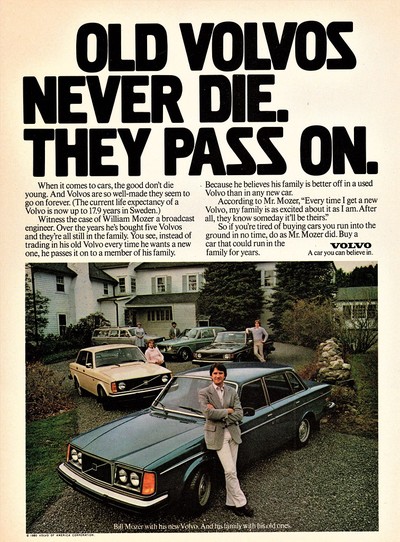 6/14/2023
PRESENTATION TITLE
30
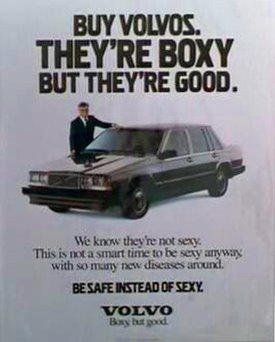 6/14/2023
PRESENTATION TITLE
31
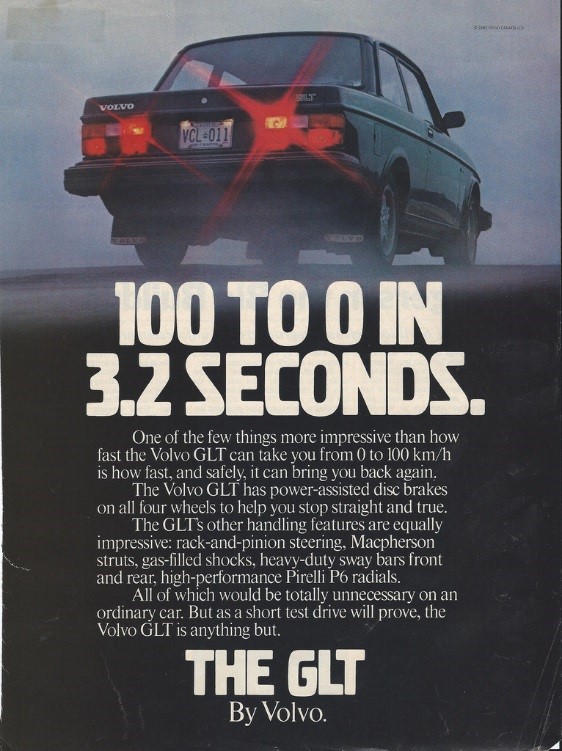 6/14/2023
PRESENTATION TITLE
32
Strategy
Objectives
Target audience
Positioning
Consistent look and feel
6/14/2023
PRESENTATION TITLE
33
[Speaker Notes: Be brave, be willing to take a stand, annoy people outside your target audience]
Tight position, wide reach
People that buy all booze
People that only buy spirits
People that only buy gin
People that only buy your gin
34
[Speaker Notes: Most of your buyers will be light buyers]
Tactics
6/14/2023
PRESENTATION TITLE
35
Tactics
Price
Product
Place 
Promotion
6/14/2023
PRESENTATION TITLE
36
[Speaker Notes: Based on your questions]
Promotion
Social media / print / targeting 
Which media channels strike chords with which customers? Who is influenced by what?

Have a position, stick with it, maximise reach – mental availability.
Whatever gets you the most reach

Then make sure you are there when the buyers are buying – physical availability
Distribution
In store tastings
Display stands
Neck tags
Price promotion
6/14/2023
PRESENTATION TITLE
37
Promotion
add-ons - upsizes, bonuses Do these help? – yes, anything that makes you stand out in store
outers /do they matter in the deluxe segment – yes for displays, free chance to get your logo in sight

Word of mouth – Be loved, find fans, reward fans

What would be your approach to marketing if you had no money in the marketing budget?
FOCUS. 
In-store Tastings
Free stock to someone on insta with 
Grow your own social profile
Get some budget
6/14/2023
PRESENTATION TITLE
38
Place
What to do with Distributors?
How to get into Bars?
6/14/2023
PRESENTATION TITLE
39
Distributors/Bars/Retailers
Alignment
Your job
Their job
What is your strategy, and  can they deliver on that?
What is their strategy, and can you help them with that?
Have a VERY clear position, occasion, drink
Be the best brand they deal with
Best margin
Best support
Best relationship
Best plans
Best innovation pipeline
Best training
Marketing
Sales
Distribution


HELP THEM HELP YOU
6/14/2023
40
Nearly there…
6/14/2023
PRESENTATION TITLE
41
The Plan
How small brands should do marketing
How big brands do marketing
Diagnosis
Strategy
Tactics
6/14/2023
PRESENTATION TITLE
42
[Speaker Notes: Spend time of diagnosis and strategy
Say no
Strategy is about naking some choices]
Thank you